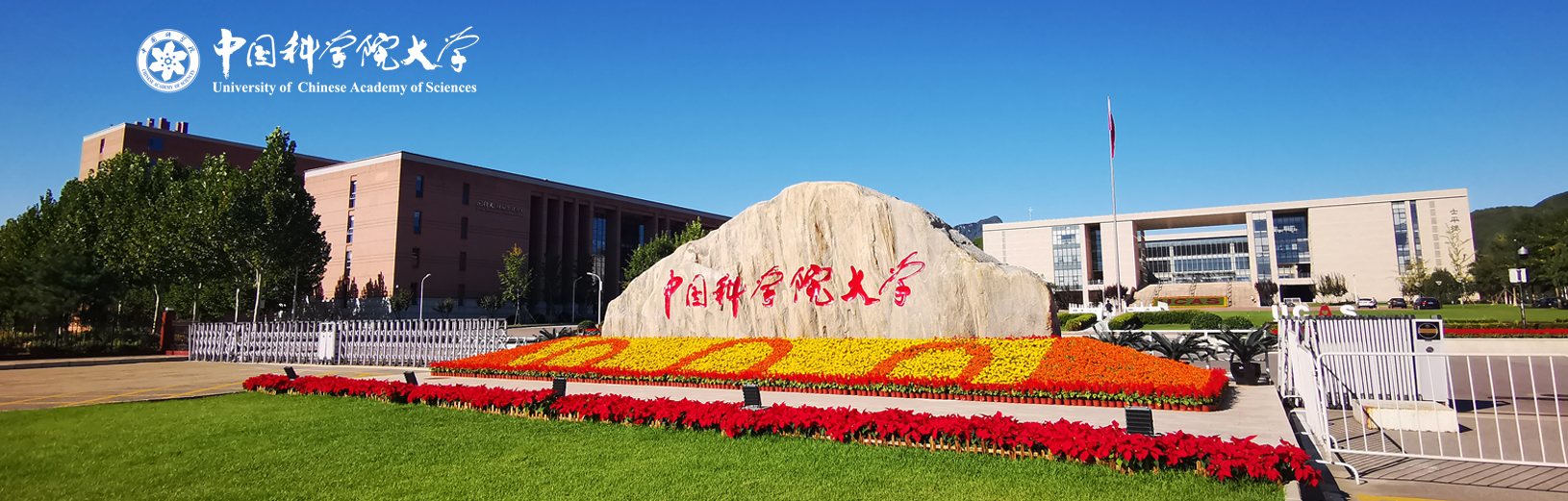 中国科学院大学学生预毕业系统操作指南
导师角色
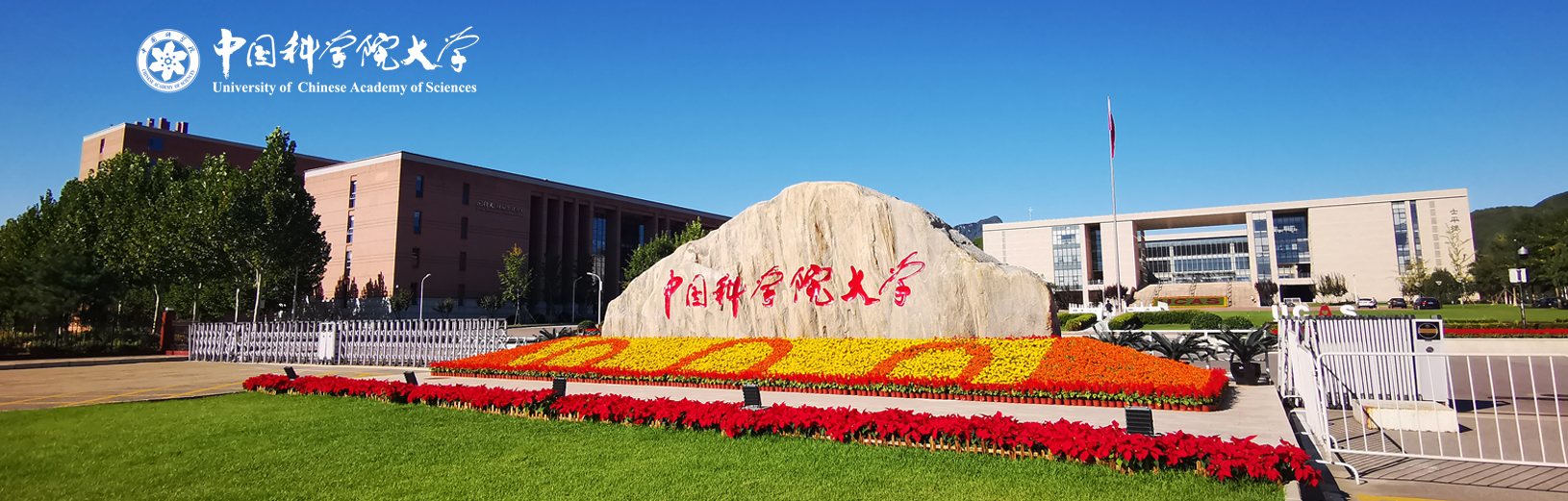 学生预毕业申请导师角色审批说明：
导师或培养单位通过SEP登录中国科学院大学信息门户http://sep.ucas.ac.cn-就业管理-培养单位、导师角色-预毕业数据-预毕业批次-2022-学生数据维护-勾选学生申请数据-如果同意该学生毕业，点击“导师提交”完成毕业生审核。
如果不同意该生毕业，则不需要点击“导师提交”；经导师审批后的，如果想修改数据或撤销毕业申请，导师可以选择该生数据后点击“退回”完成撤销。
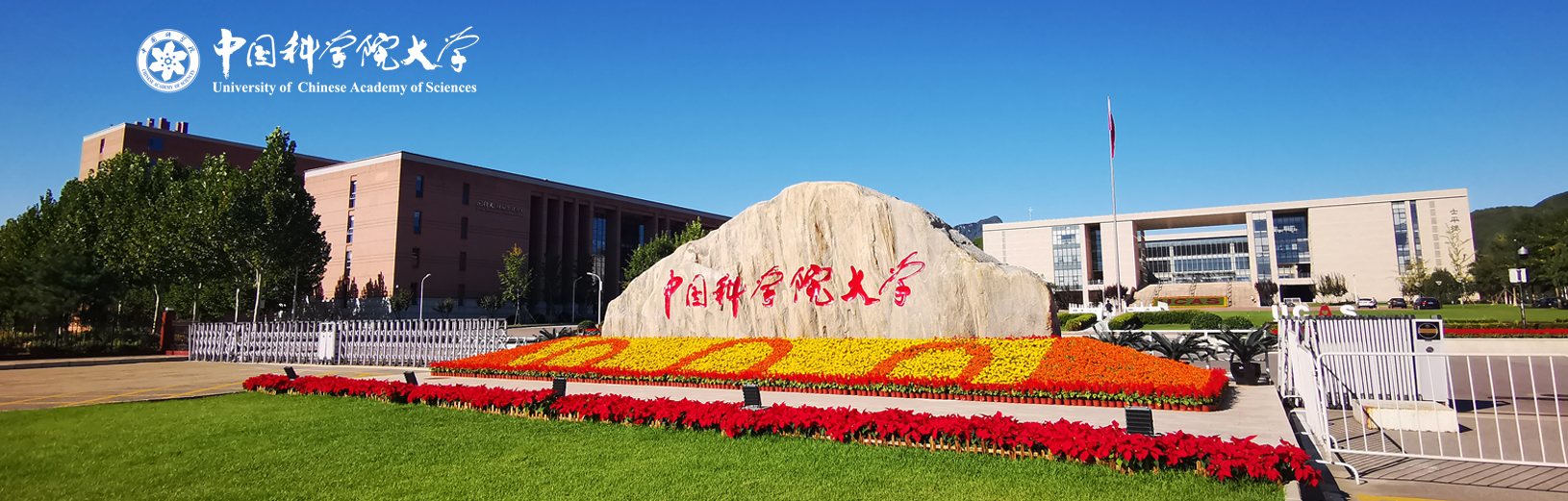 导师角色毕业申请系统说明
导师审批说明：
导师SEP登录中国科学院大学信息门户http://sep.ucas.ac.cn-就业管理-培养单位、导师角色-预毕业数据-预毕业批次-2022-学生数据维护-勾选学生申请数据-如果同学该生毕业，点击“导师提交”完成毕业生审核。
如果不同意该生毕业，则不需要点击“导师提交”；经导师审批后的，如果想修改数据或撤销毕业申请，导师可以选择该生数据后点击“退回”完成撤销。
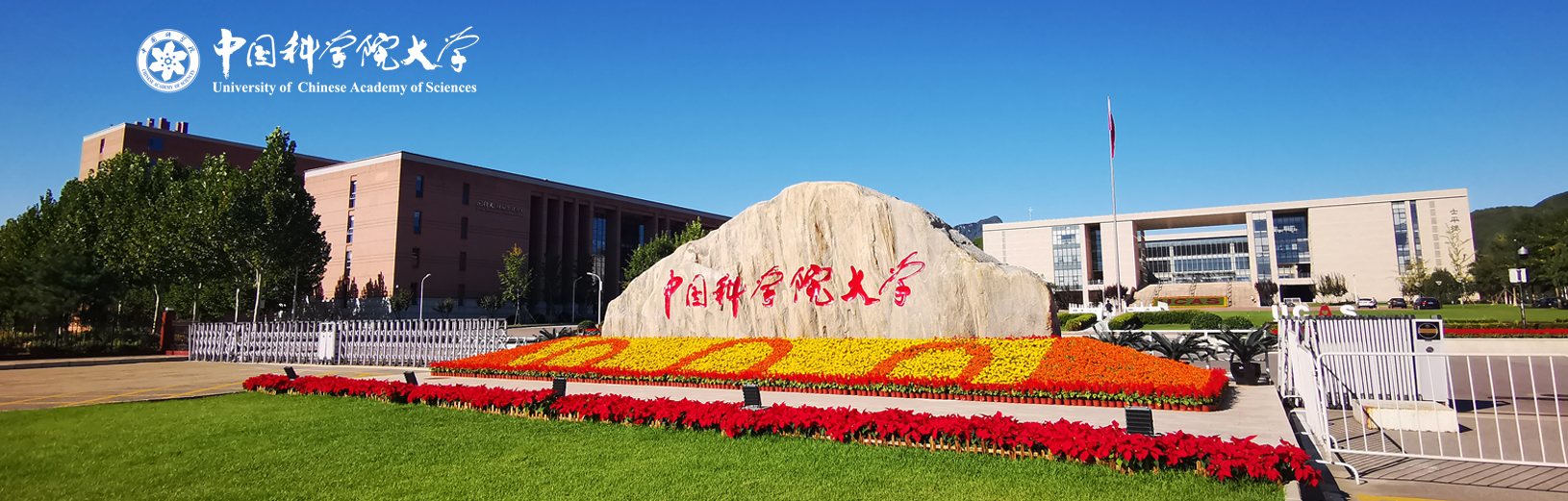 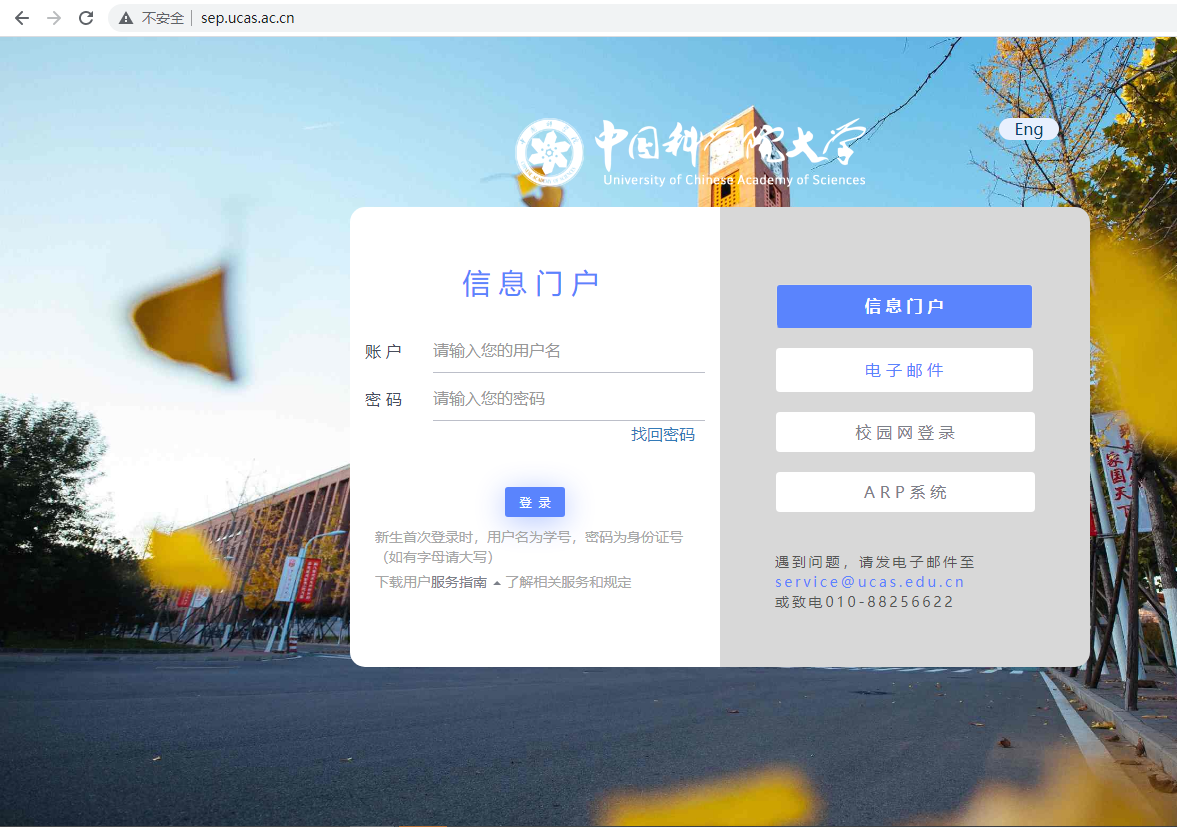 导师登录http://sep.ucas.ac.cn
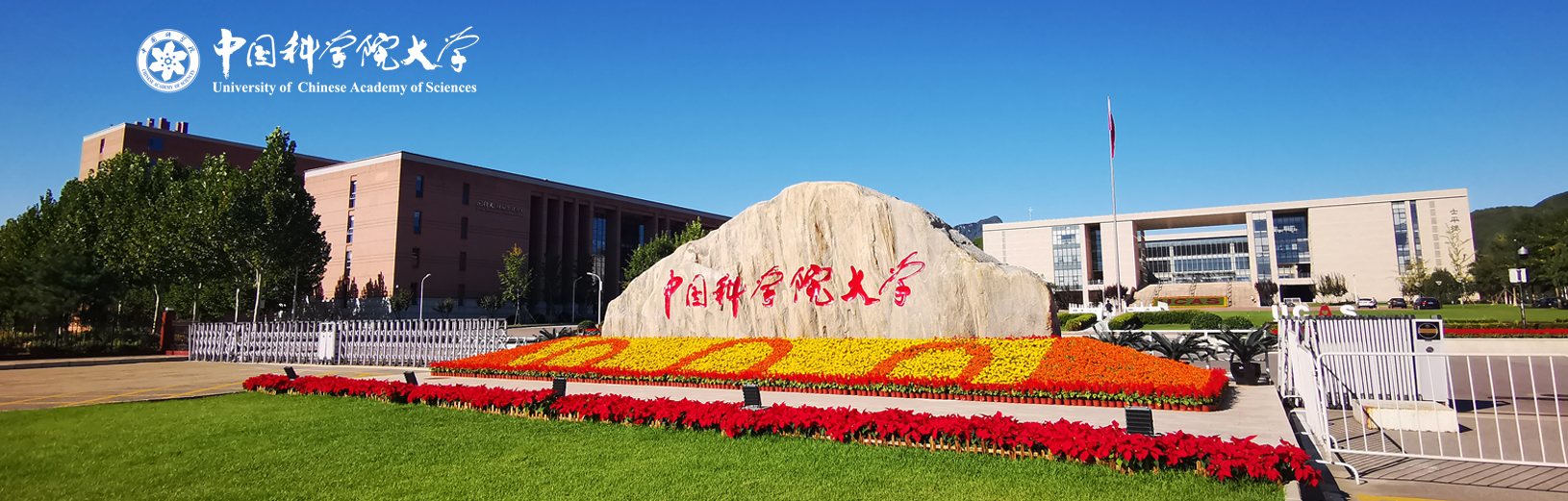 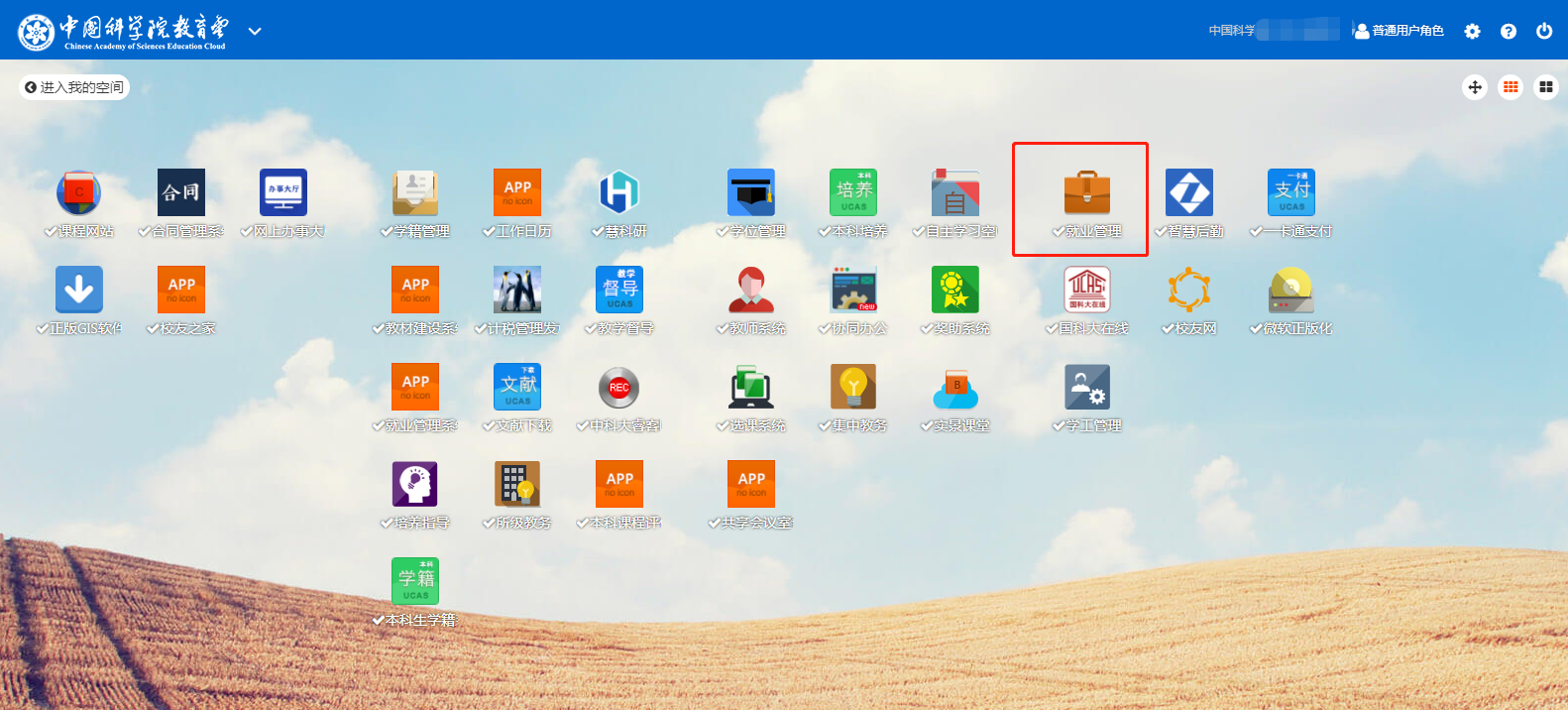 1、选择就业管理图标
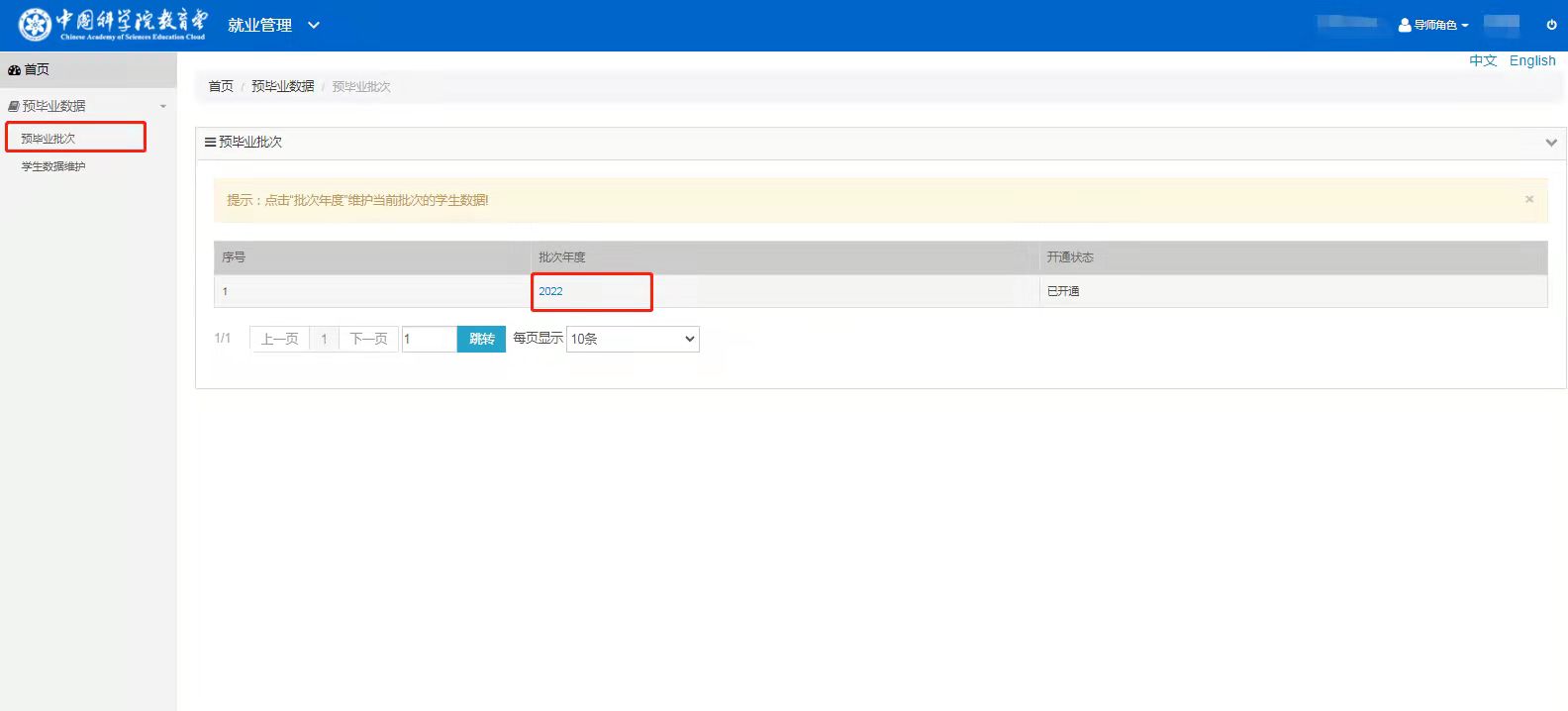 2
2、选择预毕业批次
3
3、选择批次年度
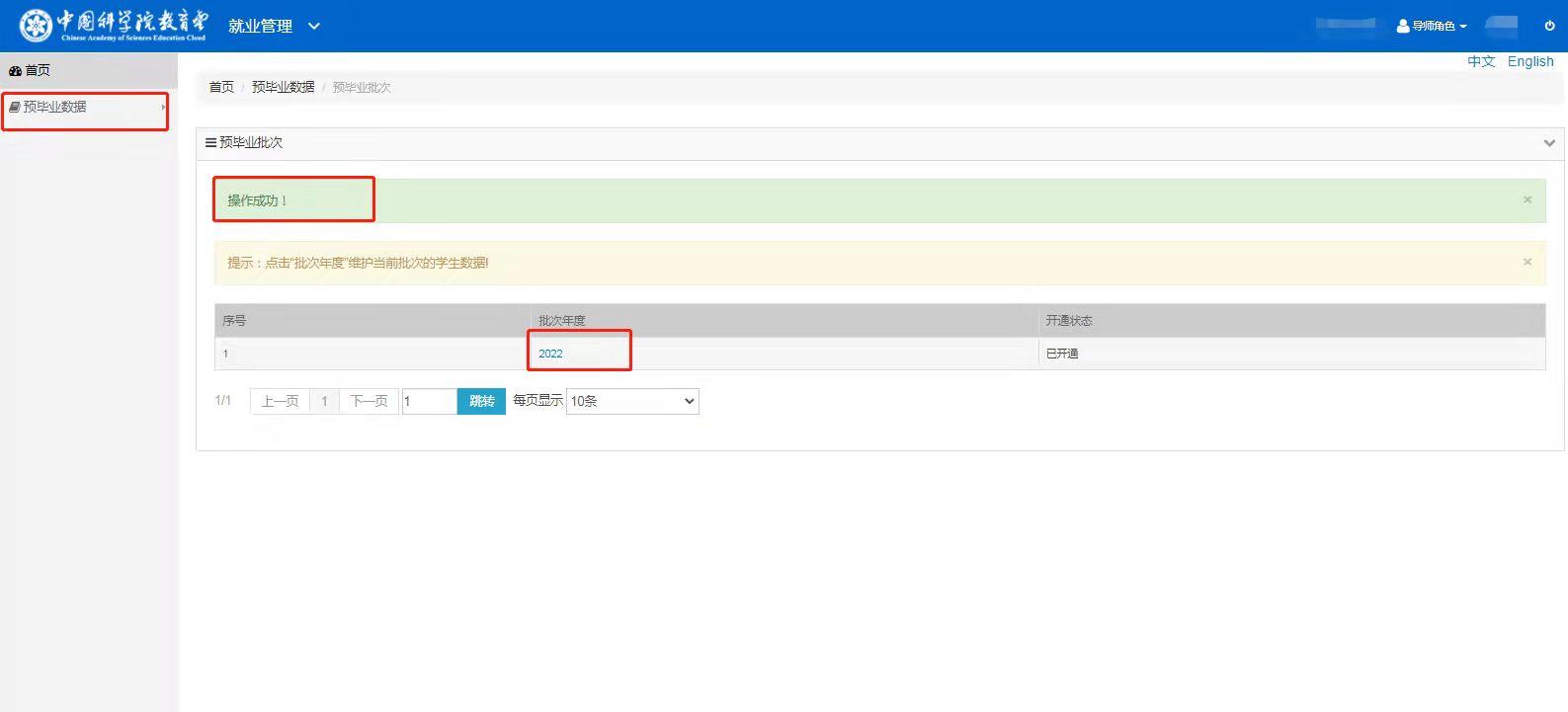 弹出操作成功!窗口
2
2、选择签约数据
3、选择签约批次
3
3
3、选择批次年度
4、选择批次年度
4
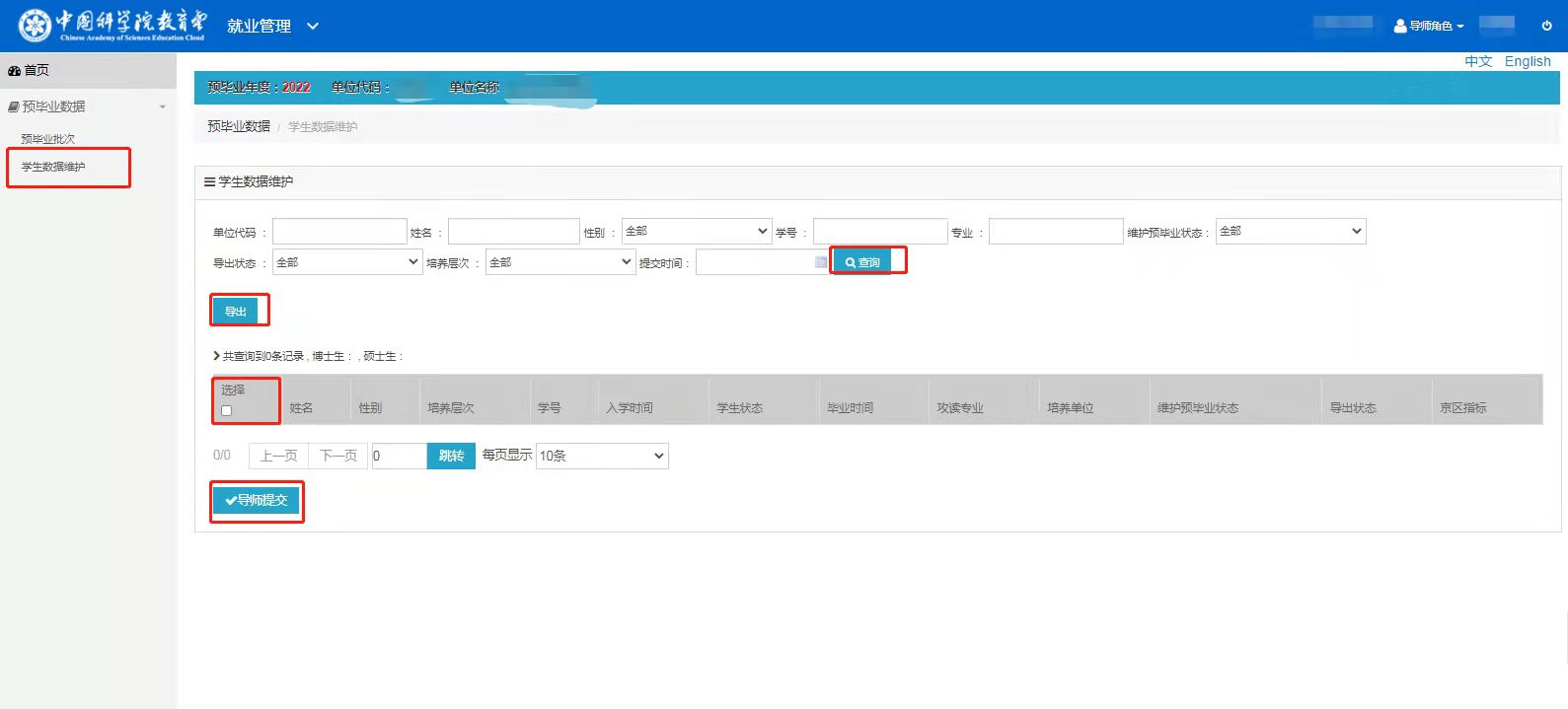 4
4、选择学生数据维护
可以通过单位代码、姓名、性别、学号、专业
维护状态、导出状态、提交时间进行查询。
5、勾选学生提交的毕业申请
如果不同意该生毕业，则不需要点击“导师提交”；经导师审批后的，如果想修改数据或撤销毕业申请，导师可以选择该生数据后点击“退回”完成撤销。
6、同意毕业请选择导师提交
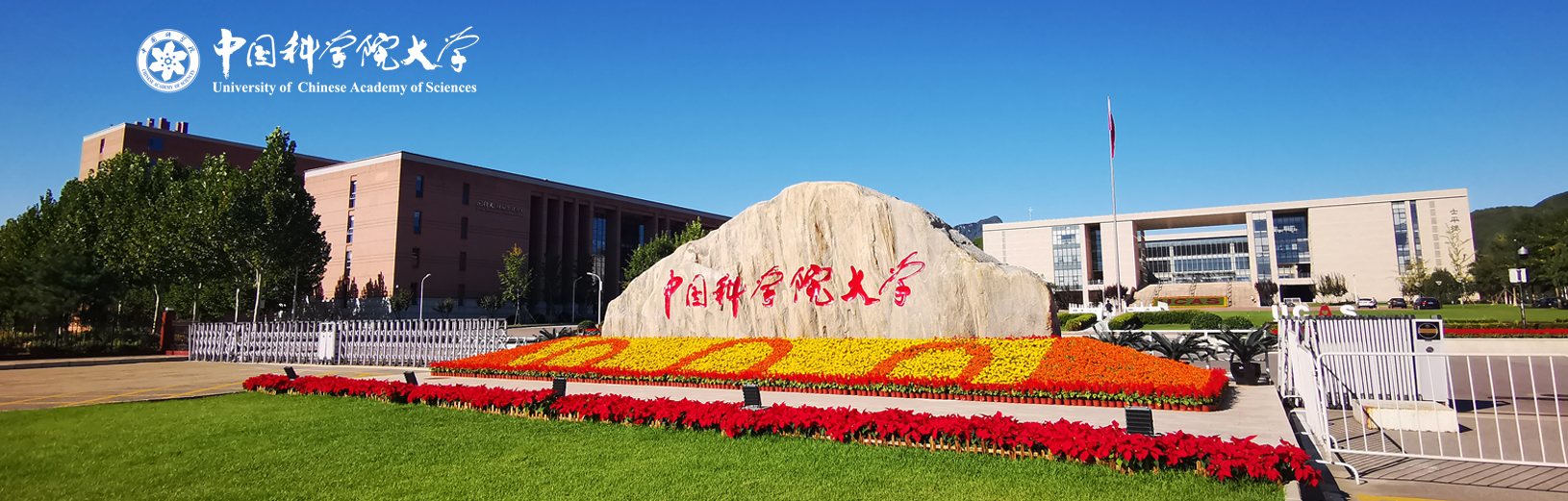 祝您工作顺利！谢谢！
业务支持：国科大就业指导中心
                   联系人：常宏武
	    电话：010-82640462
	    邮箱：job@ucas.ac.cn

技术支持：国科大网络信息中心
	    电话：010-88256622
	    邮箱：service@ucas.ac.cn